IDEA Part C Section 618 Data Quality Webinar
Tuesday, September 9th
Meredith Miceli, OSEP
Richelle Davis, OSEP
Amanda Hoffman, OSEP
Kelly Worthington, EDFacts
Joe Murphy, PSC
Agenda
Introduction
Findings from OSEP’s review of 2012-13/ 2014 IDEA Part C Section 618 data submissions
Changes for 2013-14/ 2014
Data collection and due dates
Data quality review procedures
Technical Assistance on State Data Collection
IDEA Data Review Process
System closes on the due date for a “snapshot” of the data; snapshot is used for OSEP’s review
OSEP reviews the snapshot data for timeliness, completeness, and accuracy
Once review is complete, OSEP posts a Data Quality Review Report to each State’s individual OMB Max webpage
State reviews report and begins preparing for reopen period
States may resubmit or provide a data note during reopen period (approx. 1 month)
OSEP reviews data notes and/or resubmissions
OSEP Review
Timeliness
Are the data in by the due date?
Completeness
Are all sections completed?
Is all required information provided? 
Accuracy
Do data meet our edit checks?
OSEP’s Review of 2012-13/ 2013 Data
IDEA Part C Exiting Data
Data Quality Considerations:

If you have entered an NA for a reported category, have you provided a data note to explain why reporting category is not applicable?

Did you confirm that the auto calculated totals are correct in the data entry and summary screens?
IDEA Part C Child Count and Settings Data
Data Quality Considerations:
Child Count Date:
Did you report the state-designated child count date?
Is the child count date between Oct 1 and Dec 1?

If you have entered an NA for a reported category, have you provided a data note to explain why reporting category is not applicable?

Did you confirm that the auto calculated totals are correct in the data entry and summary screens?
SY 2013-14/2014 IDEA Part C Data
SY2013-14/2014 IDEA Part C Reopen Periods in EMAPS (Tentative)
Changes in the Collection of IDEA Data
No major changes for 2013-14/2014. 
Maintain the same data elements 
Maintain the same edit checks
Data must be submitted via EMAPS

For 2015-16, OSEP is proposing to collect additional data elements associated with the cumulative count of infants and toddlers receiving early intervention services in the Part C Child Count data collection. 
Public comments can be submitted through September 25th at www.regulations.gov
[Speaker Notes: Proposed Changes
States will be required to report the cumulative count of infants and toddlers with disabilities, ages birth through 2, who received early intervention services during a 12-month period by race/ ethnicity and by gender.

You should have received an email notifying you of the proposed changes and the opportunity to comment]
Data Quality Review - Timeliness
Data submitted on or before the due date.

All data must be submitted via EMAPS by due date and time.
Be sure to hit the “Submit” button.
Data Quality Review - Completeness
No missing data, information, or sections.   
No placeholder data.  
State-level data include data from all local programs.
All data submissions must include zero counts reported as appropriate
Data Quality Review - Accuracy
Data submissions do not have internal inconsistencies – as identified by edit checks.

No changes to the edit checks.
Data Quality Review – Year to Year Changes
Goal is to highlight large changes in counts between years 
Helps to identify possible data errors
Data notes on the changes can help users better understand the data
Utilized a 20/20 rule for subtotals
Change from the 10/10 rule previously used
Based on a percent change calculation for two years

*We realize you might not know why a year to year change occurred.  This is okay, but we still want to know you at least looked at it.
Resources for Submitting IDEA Data
EMAPS User Guides

Data Collection Forms

Automated emails from EMAPS

Partner Support Center (PSC)
Resources for Reviewing IDEA Data
Review and Submit Forms in EMAPS

HTML reports

Year-to-Year-Change Reports
EMAPS
OMB Max (OSEP)

OSEP comments on OMB MAX
Technical Assistance on State Data Collection
The Center for IDEA Early Childhood Data Systems (DaSy)
To provide TA to states to support Part C and Part B preschool state programs in the development or enhancement of coordinated early childhood longitudinal data systems.

www.dasycenter.org
9/15/2014
18
DaSy TA Activities and Resources
9/15/2014
Individual, Cross-State, and General TA
State of the States
http://dasycenter.org/state_of_states/index.html 
DaSy Framework
 http://dasycenter.org/framework/index.html 
Presentations, webinars, and papers
19
The IDEA Data Center (IDC)
To provide TA to build capacity within states for collecting, reporting, and analyzing high-quality IDEA data:
Improving data infrastructure
Improving data validation practices and procedures
Supporting States in working with locals on data quality concerns 
Improving data analysis and use related to current improvement efforts

www.ideadata.org
9/15/2014
20
IDC TA Activities and Resources
IDC is developing an array of tools and products to help states, school districts, and local early intervention programs with data collection, data validation, and self-assessment of data 
TA publications
Methods for Assessing Racial/Ethnic Disproportionality in Special Education - A Technical Assistance Guide (Revised)
Interactive infographics
Multimedia PDFs
Resources about new and revised data requirements
Technical briefs
Toolkits
Webinars
White papers
21
EDFacts Partner Support Center (PSC)
To assist states with data submission, analysis, and reporting, ED provides a dedicated Partner Support Center (PSC). 

Comprehensive user support ensures that the EDFacts user community understands the system and is able to use its functionality to its fullest extent.
 
PSC’s mission is to provide accurate, timely information to SEAs in a courteous, knowledgeable, and professional manner. 

PSC also distributes e-mail announcements on system shut downs, reminders of due dates, and technical hints.
Tools and Resources from PSC
PSC Support Update: Lists current and past issues of this weekly broadcast to states on how to effectively use EDFacts and understand related changes.
Training Webinars - PSC training sessions conducted for states.
Direct support by phone and email.
Who do I contact if I have a question….
PSC
EDFacts Partner Support Center (PSC)
Hours of Operation:  8:00 a.m.6:00 p.m.   
Eastern Standard Time (EST) -- Monday-Friday. 


Contact information
Telephone:  	877-457-3336 (877-HLP-EDEN)
Fax: 	  	888-329-3336 (888-FAX-EDEN)
TTY/TDD:   	888-403-3336 (888-403-EDEN)
E-mail: 	EDEN_SS@ed.gov
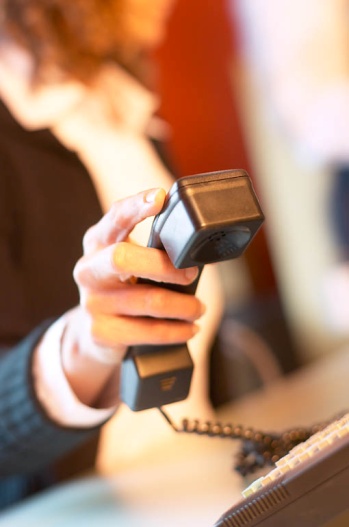 Questions?